Artificial Intelligence
Chapter 8: First Order Logic
Part - 1
- Unfortunately, propositional logic is too puny a language to represent knowledge
of complex environments in a concise way. In this chapter, we examine first-order logic (FOL).
- In FOL, we will notice that the world is blessed with many objects, some of which are related to other objects, and in which we endeavor to reason about them..
Instructor: Zakariya Ahmed Oraibi
University of Basrah, Iraq
FOL Contains
Objects: people, houses, numbers, colors, wars, ….

Predicates: to describe relations between objects.
	Example: Red(Car), IsBiggerThan(4,2)

Functions: Father of, best friend, one more than, …..
	Example: Sqrt(4), Mul(x, y)
Syntax of FOL
Objects: people, houses, numbers, colors, wars, ….

Predicates: to describe relations between objects.
	Example: Red(Car), IsBiggerThan(4,2)

Functions: Father of, best friend, one more than, …..
	Example: Sqrt(4), Mul(x, y)
Syntax of FOL
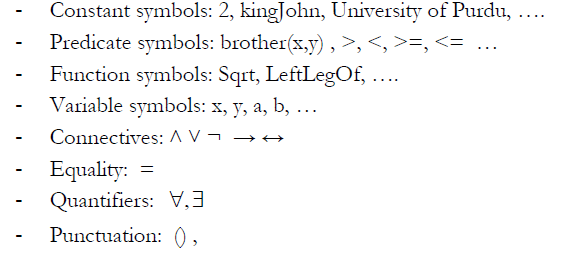 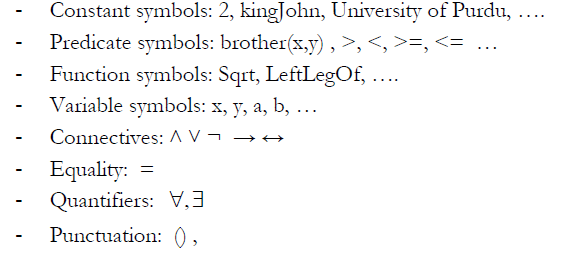 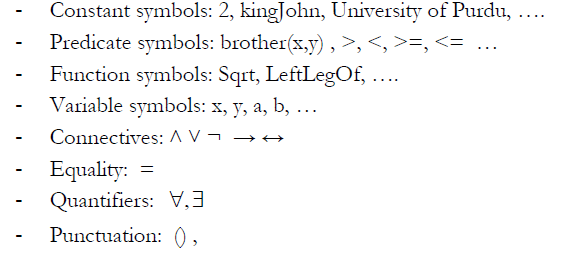 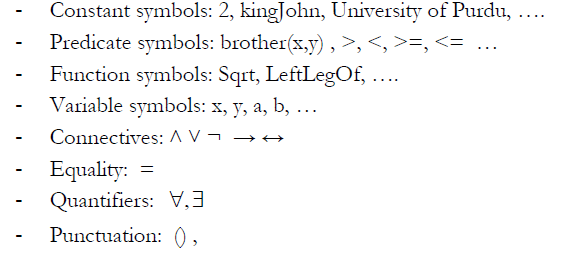 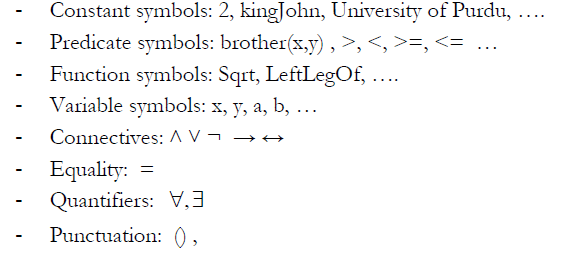 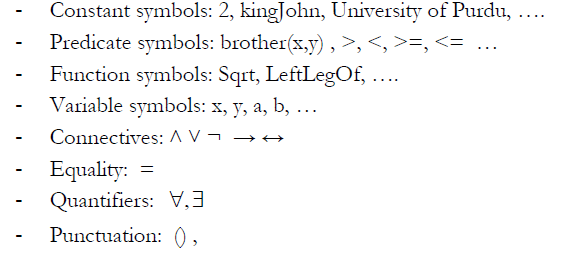 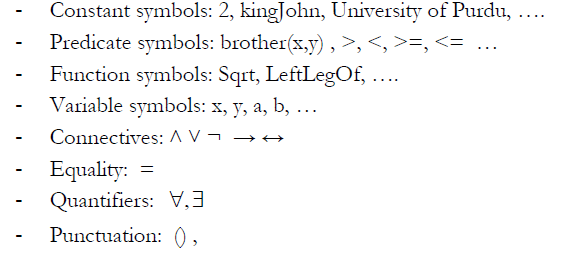 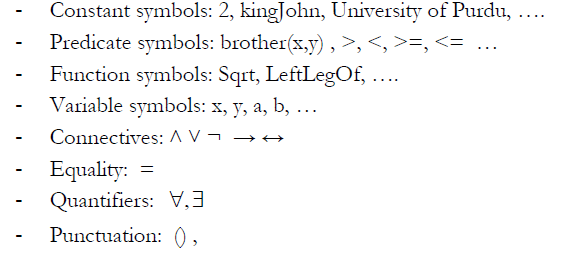 Atomic and Complex Sentences
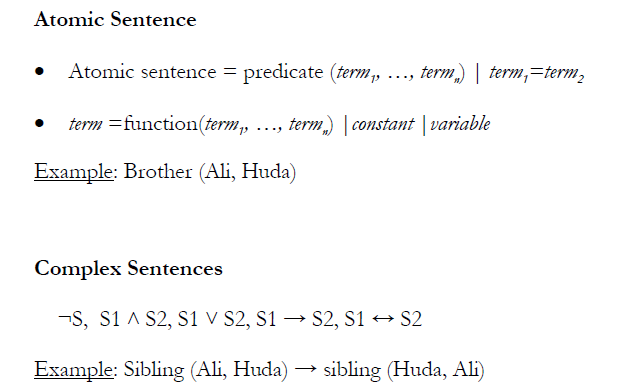 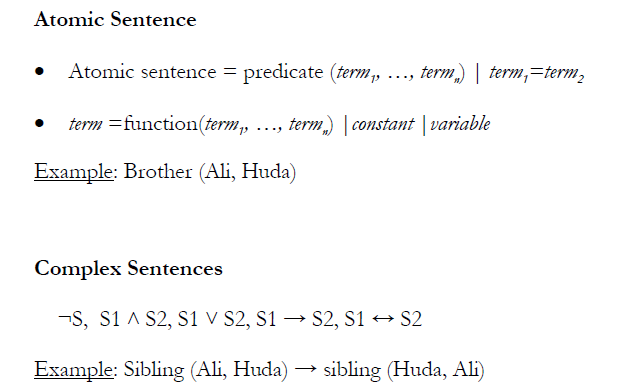 Universal Quantification
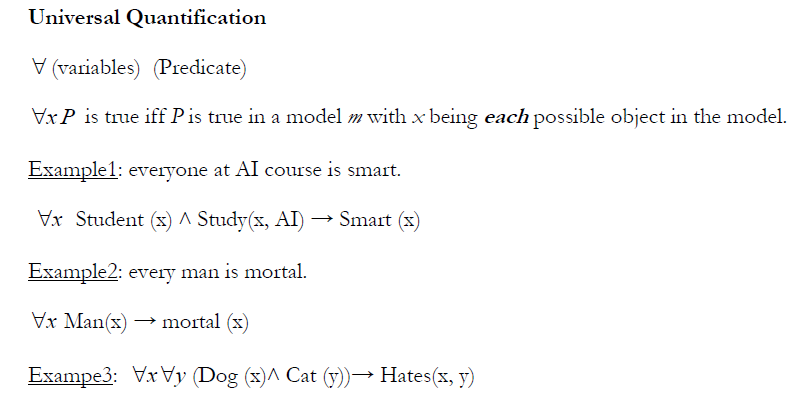 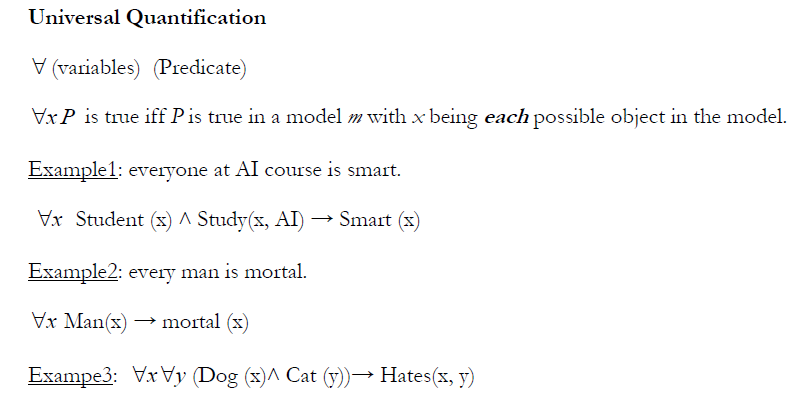 Refers to Universal Quantification
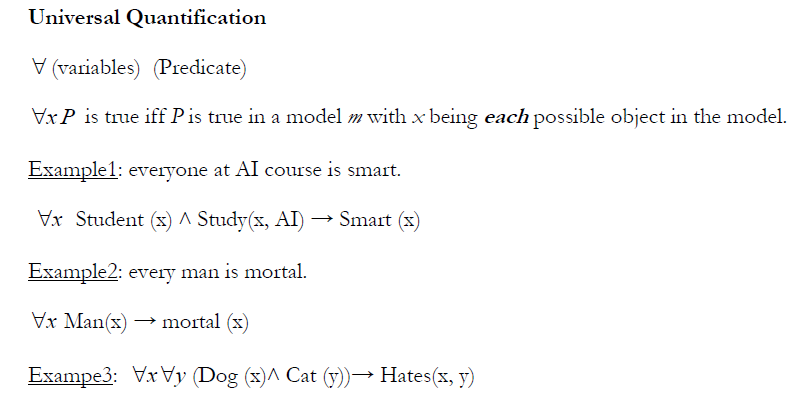 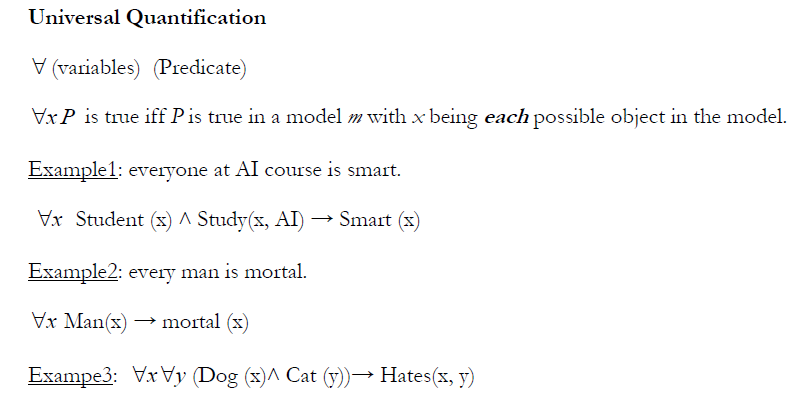 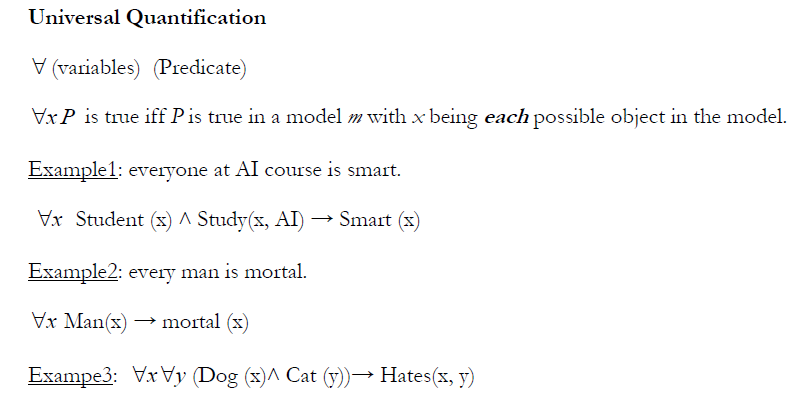 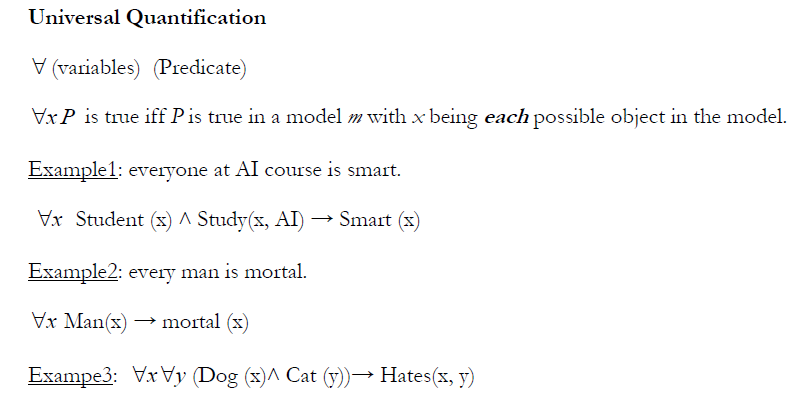 Existential Quantification
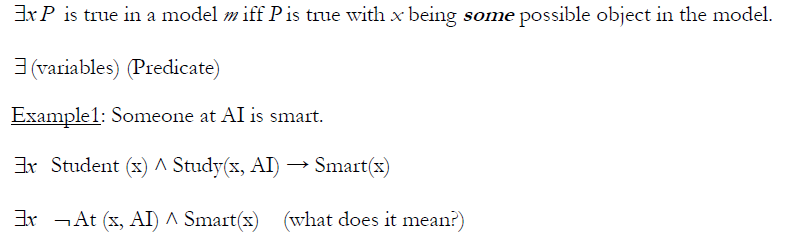 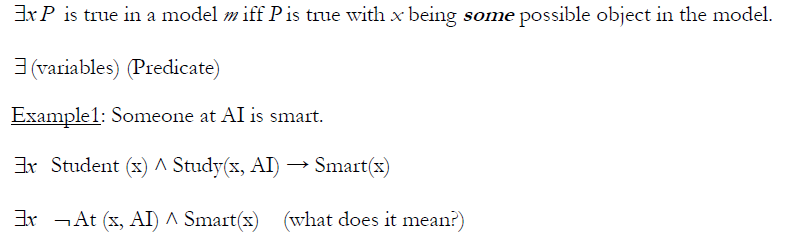 Refers to Existential
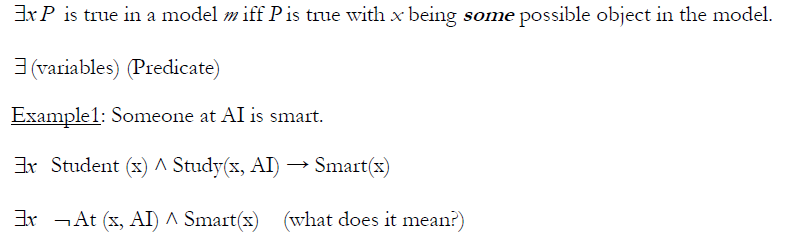 Inference with FOL
- We will use three methods for FOL inference:
1- Forward Chaining.
2- Backward Chaining.
3- Resolution.
All methods require a technique called Substitution:

Substitution is the replacement of variable(s) in a sentence with expressions

SUBST({x/Richard, y/John}, Brother(x,y))=Brother(Richard, John)
Forward Chaining
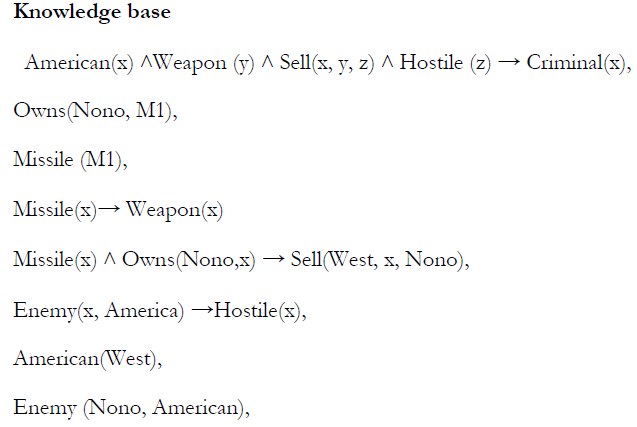 Prove: Criminal (West)?
We should start with facts until we reach to the conclusion
Forward Chaining
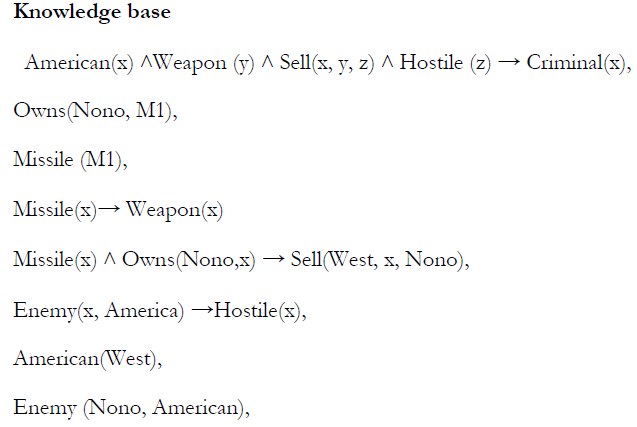 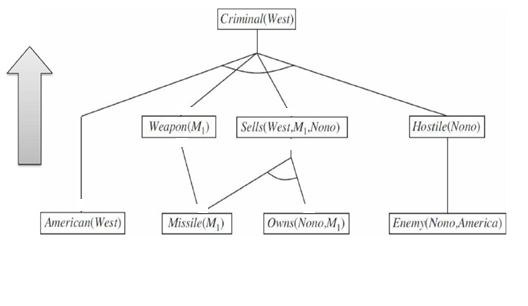 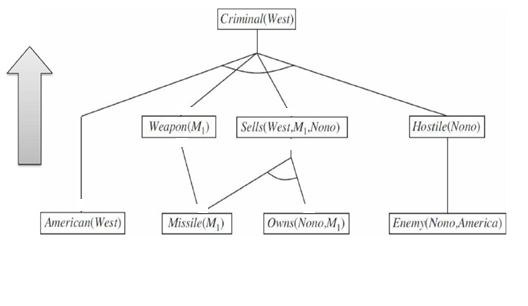 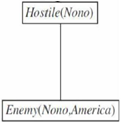 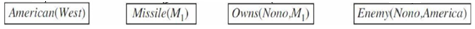 Prove: Criminal (West)?
Forward Chaining
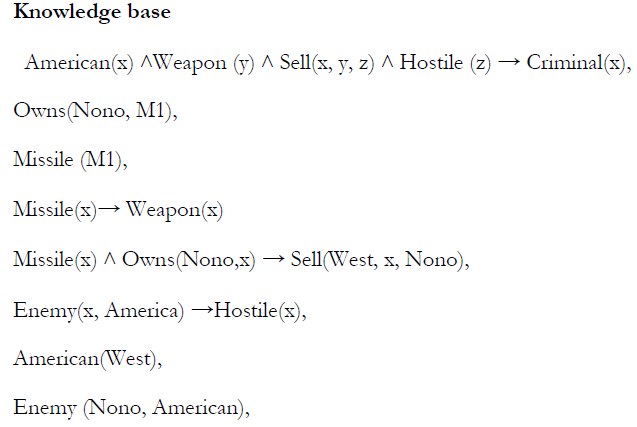 x = West
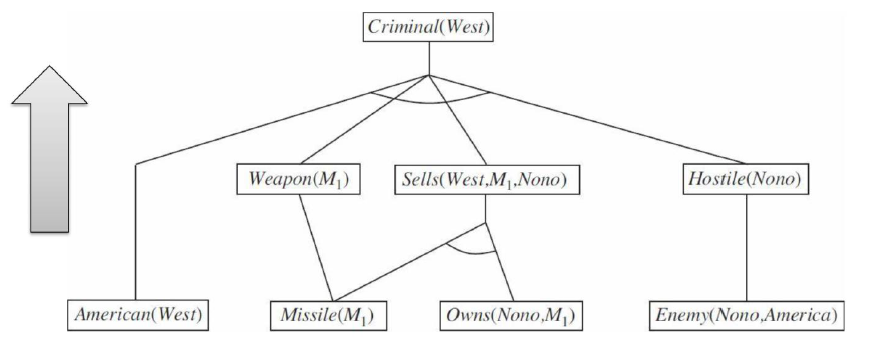 Prove: Criminal (West)?
Forward Chaining (Example)
KB
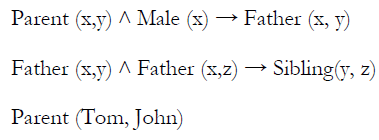 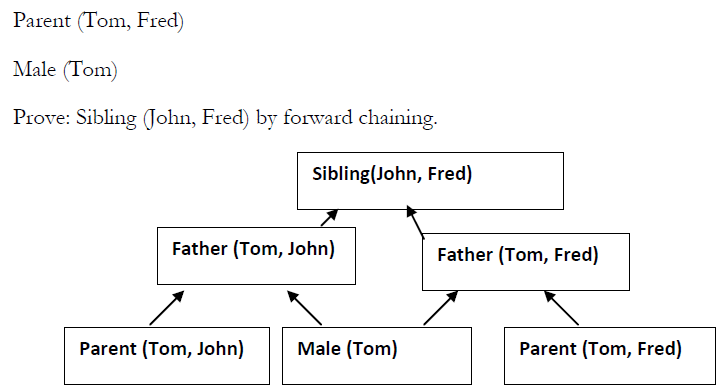 Facts (Predicates 
with no Variables)
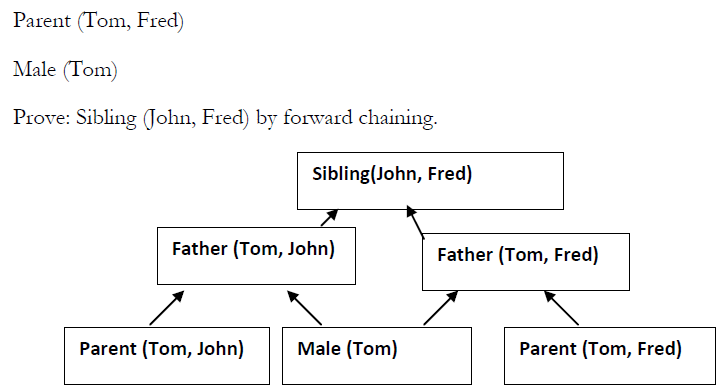 Prove: Sibling(John, Fred)?
Backward Chaining
Start with goal sentence; search for rules that support goals, adding new sub-goals until
match with KB facts or no further inference can be made.
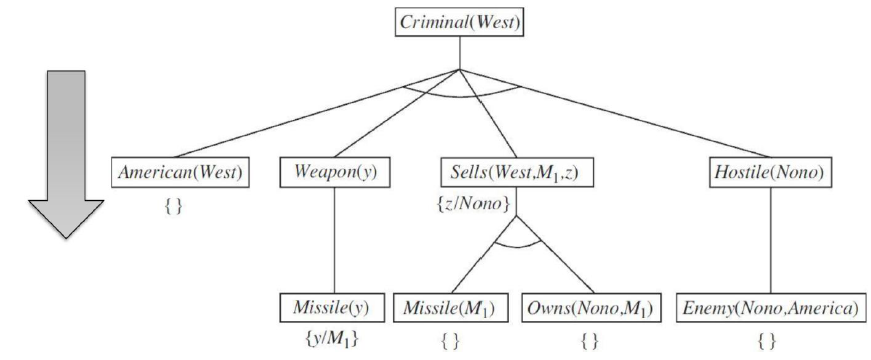 To be continued …
Thank You